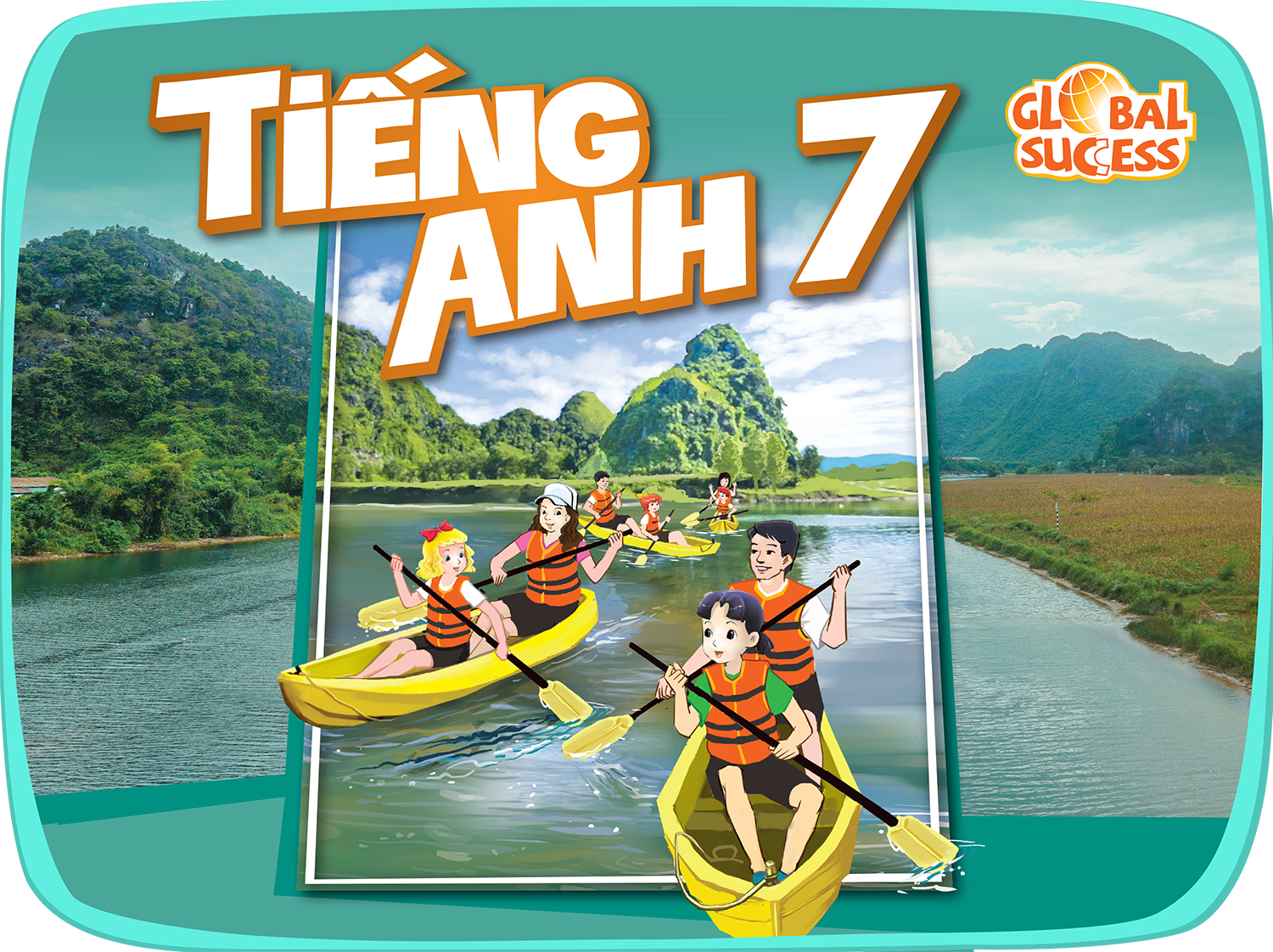 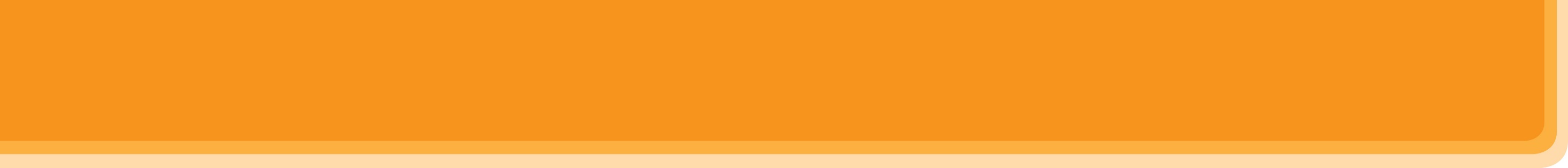 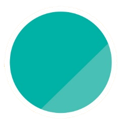 10
Unit
ENERGY SOURCES
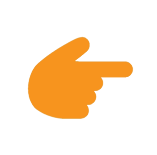 LESSON 7: LOOKING BACK & PROJECT
Unit
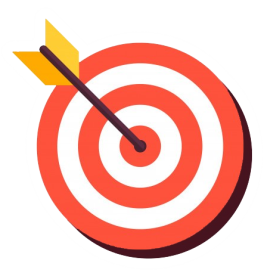 OBJECTIVES
By the end of the lesson, students will be able to:
review the vocabulary and grammar of Unit 10
apply what they have learnt (vocabulary and grammar) into practice through a project
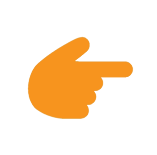 LESSON 7: LOOKING BACK & PROJECT
Quick revision check
WARM-UP
Task 1: Match the adjectives in A with the nouns in B to make phrases.
Task 2: Complete the sentences, using the phrases in 1.
VOCABULARY REVIEW
Task 3: Complete the sentences by using the correct form of the verbs in brackets.
Task 4: Find ONE mistake in each sentence and correct it.
GRAMMAR REVIEW
Task 5: Poster presentation: Saving energy at school
PROJECT
Wrap-up
Homework
CONSOLIDATION
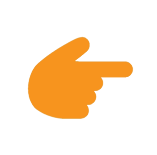 LESSON 7: LOOKING BACK & PROJECT
Quick revision check
WARM-UP
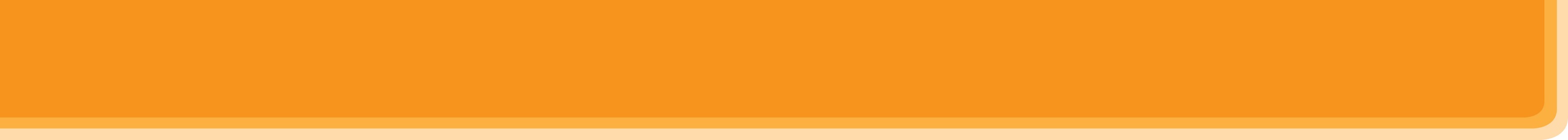 WARM-UP
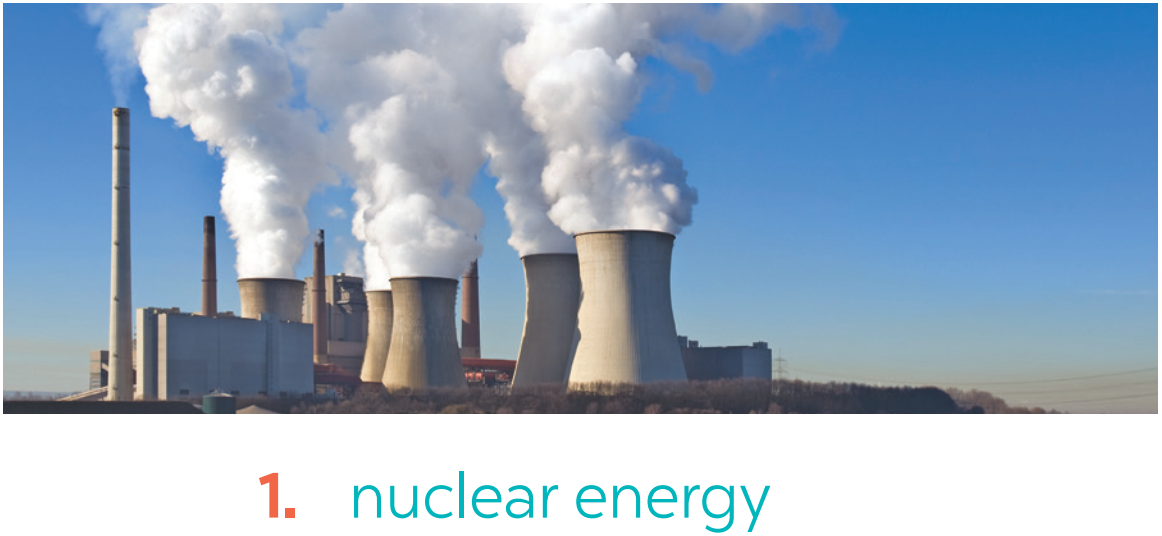 QUICK REVISION CHECK
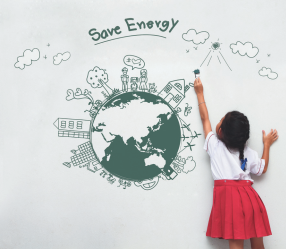 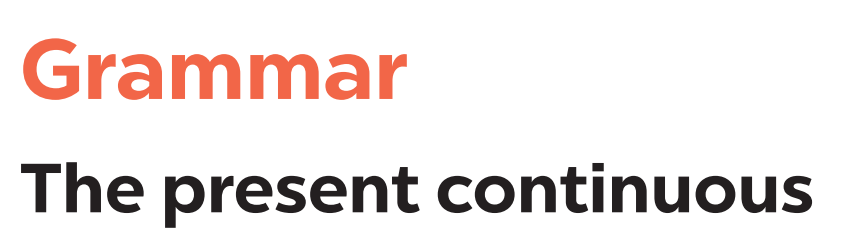 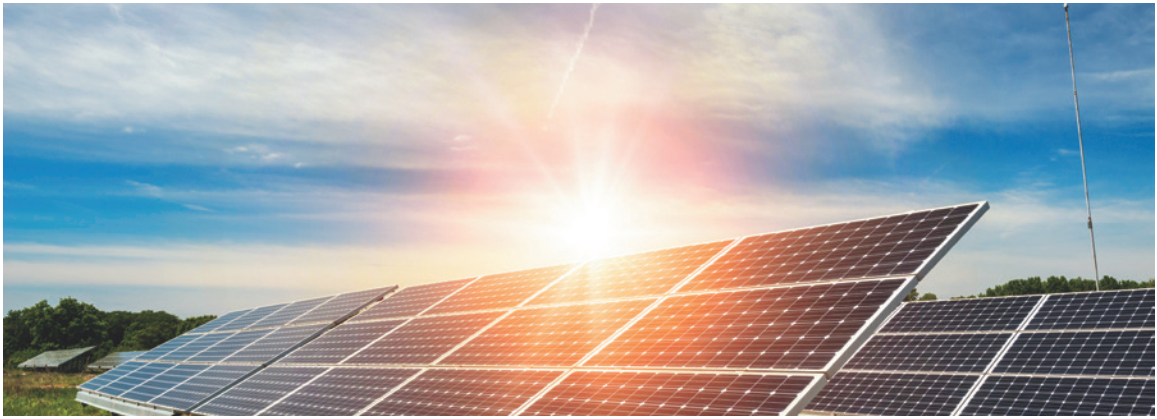 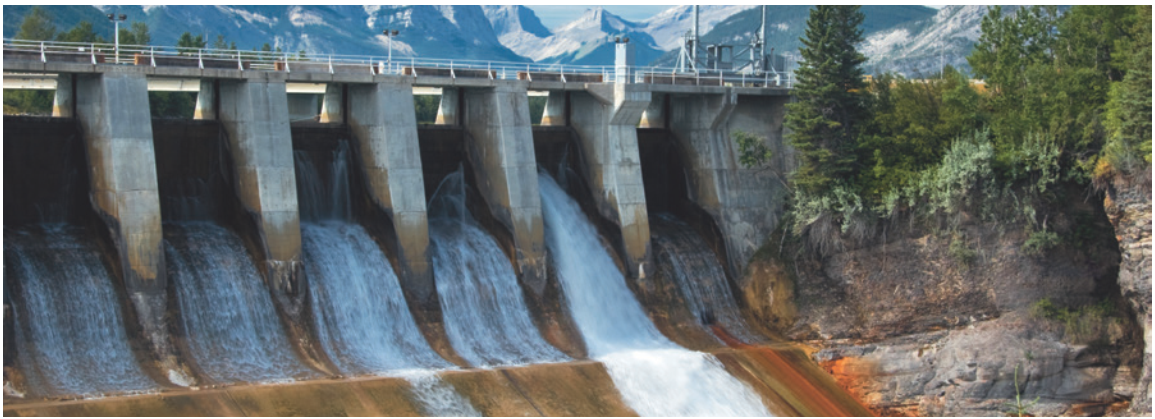 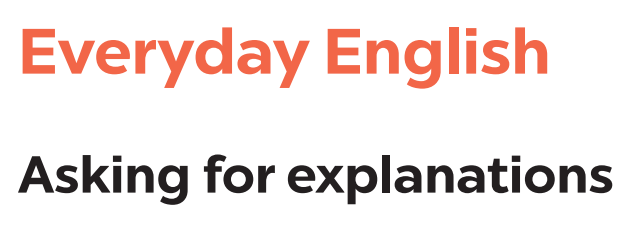 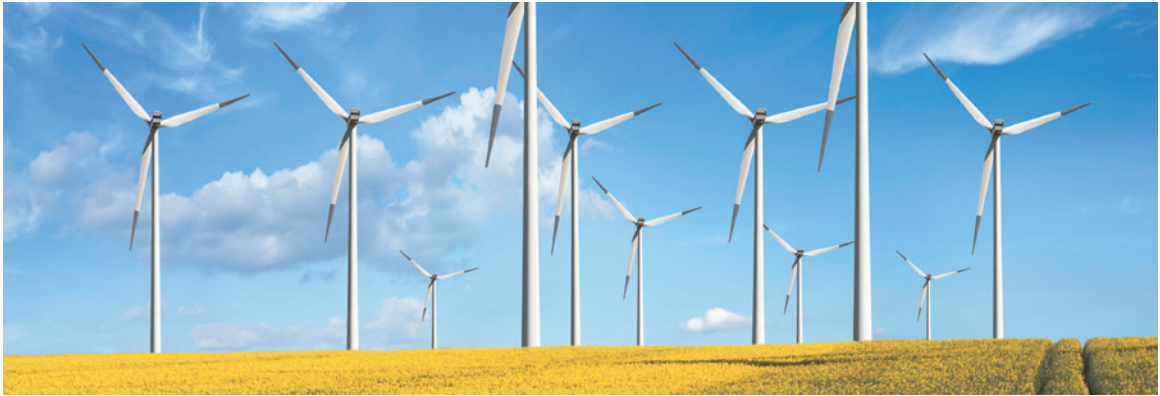 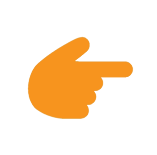 LESSON 7: LOOKING BACK & PROJECT
Quick revision check
WARM-UP
Task 1: Match the adjectives in A with the nouns in B to make phrases.
Task 2: Complete the sentences, using the phrases in 1.
VOCABULARY REVIEW
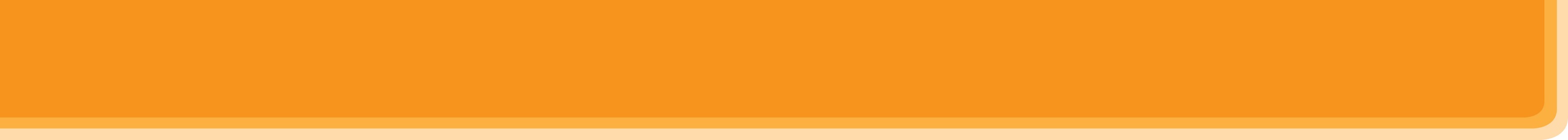 VOCABULARY REVIEW
1
Match the adjectives in A with the nouns in B to make phrases.
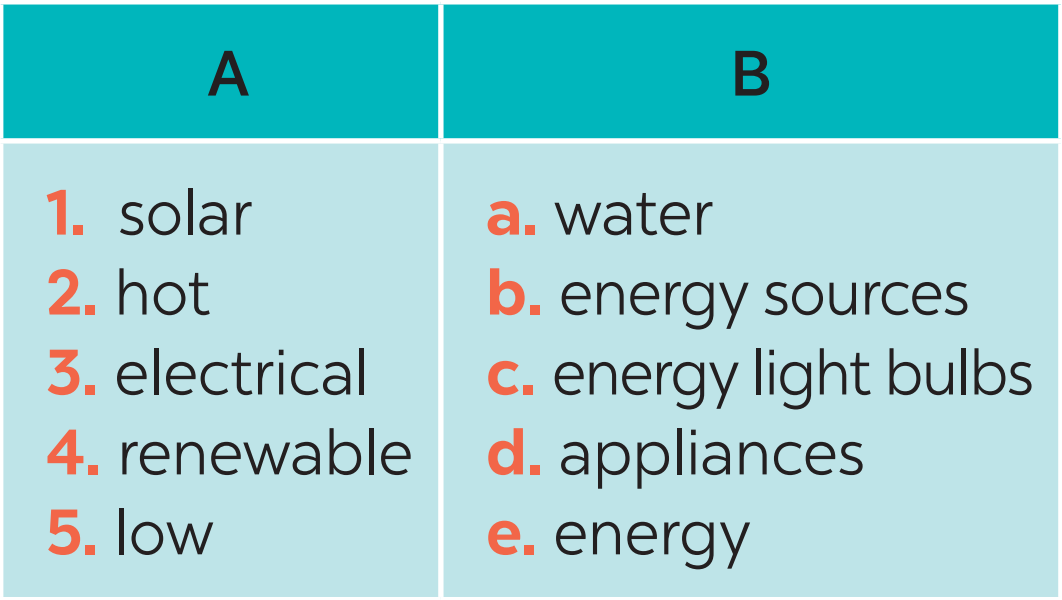 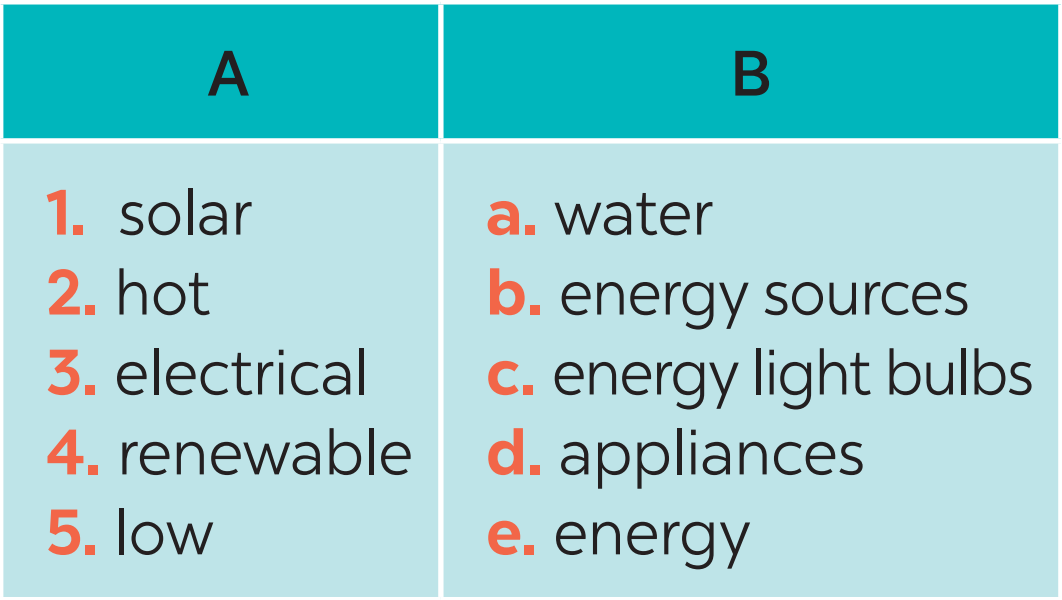 1. e
2. a
3. d
4. b
5. c
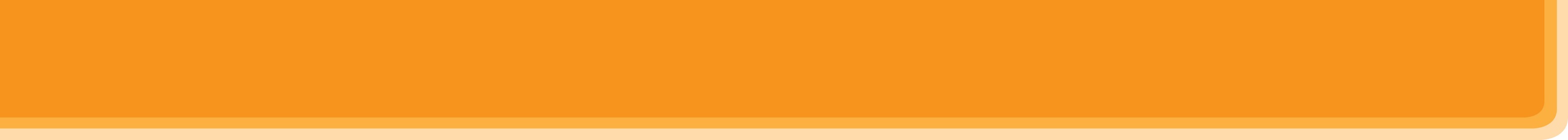 VOCABULARY REVIEW
2
Complete the sentences, using the phrases in 1.
1. We should use _________________ in our homes to save energy.
2. Do they always turn oﬀ the ________________ before leaving the room?
3. We can protect the environment by using _______________________.
4. When energy comes from the sun, we call it __________. 
5. She has _________ day and night because she has solar panels on the roof of her house.
low energy light bulbs
electrical appliances
renewable sources of energy
solar energy
hot water
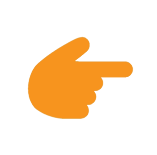 LESSON 7: LOOKING BACK & PROJECT
Quick revision check
WARM-UP
Task 1: Match the adjectives in A with the nouns in B to make phrases.
Task 2: Complete the sentences, using the phrases in 1.
VOCABULARY REVIEW
Task 3: Complete the sentences by using the correct form of the verbs in brackets.
Task 4: Find ONE mistake in each sentence and correct it.
GRAMMAR REVIEW
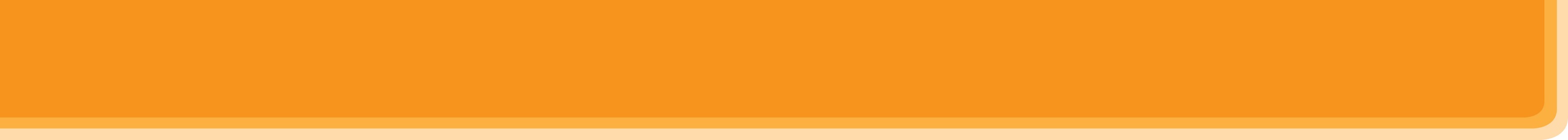 GRAMMAR REVIEW
Complete the sentences by using the correct form of the present continuous or present simple of the verbs in brackets.
3
1. Look! It (rain) __________ heavily.
2. Normally they (start) ______ school at eight o’clock in the morning.
3. He hasn’t got a bike at the moment, so he (walk) _________ to school this week.
4. He always (do) ______ his homework in the evening. 
5. I’m afraid I have no time to help just now. I (write) __________ an essay.
is raining
start
is walking
does
am writing
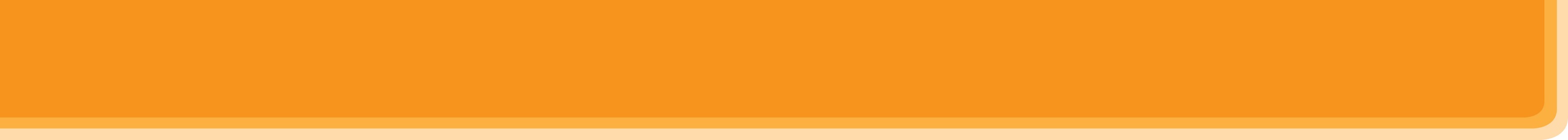 GRAMMAR REVIEW
4
Find ONE mistake in each sentence and correct it.
1. The students do the project in Unit 10 now.
2. At the moment, the teacher is explain how solar energy works.
3. Nowadays, people in Africa is not using energy from natural gas.
4. They are use wind energy instead of coal. 
5. We look for a cheap, clean and eﬀective source of energy now.
are doing
explaining
are
using
are looking
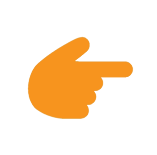 LESSON 7: LOOKING BACK & PROJECT
Quick revision check
WARM-UP
Task 1: Match the adjectives in A with the nouns in B to make phrases.
Task 2: Complete the sentences, using the phrases in 1.
VOCABULARY REVIEW
Task 3: Complete the sentences by using the correct form of the verbs in brackets.
Task 4: Find ONE mistake in each sentence and correct it.
GRAMMAR REVIEW
Task 5: Poster presentation: Saving energy at school
PROJECT
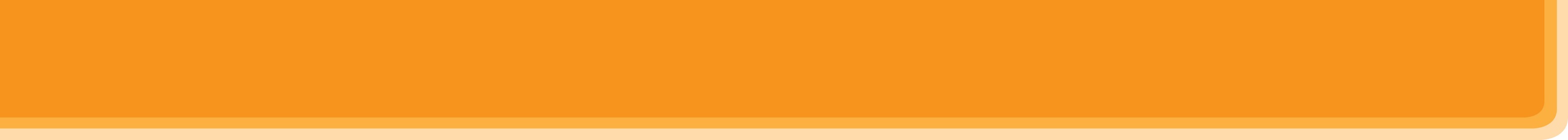 PROJECT
5
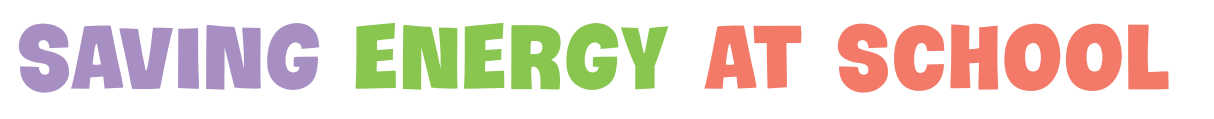 5
Poster presentation
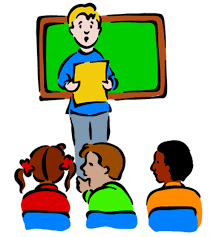 How to save energy in your school?
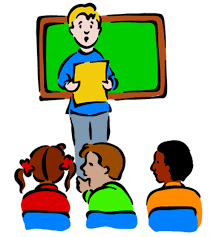 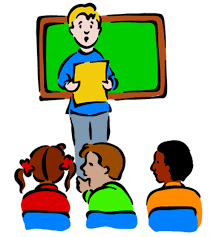 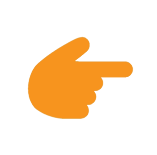 LESSON 7: LOOKING BACK & PROJECT
Quick revision check
WARM-UP
Task 1: Match the adjectives in A with the nouns in B to make phrases.
Task 2: Complete the sentences, using the phrases in 1.
VOCABULARY REVIEW
Task 3: Complete the sentences by using the correct form of the verbs in brackets.
Task 4: Find ONE mistake in each sentence and correct it.
GRAMMAR REVIEW
Task 5: Poster presentation: Saving energy at school
PROJECT
Wrap-up
Homework
CONSOLIDATION
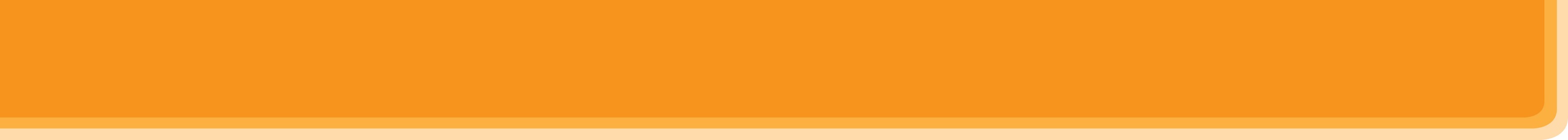 CONSOLIDATION
1
WRAP-UP
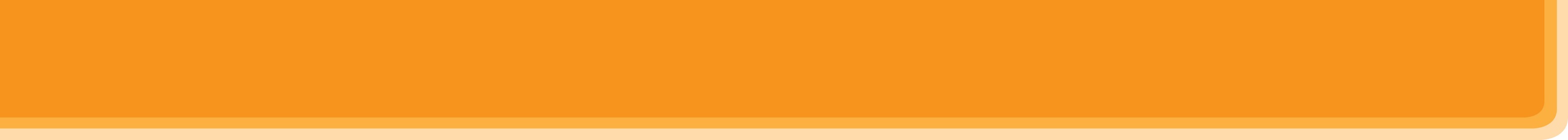 CONSOLIDATION
2
HOMEWORK
Prepare for the next lesson: 
Unit 11 – Lesson 1: Getting started
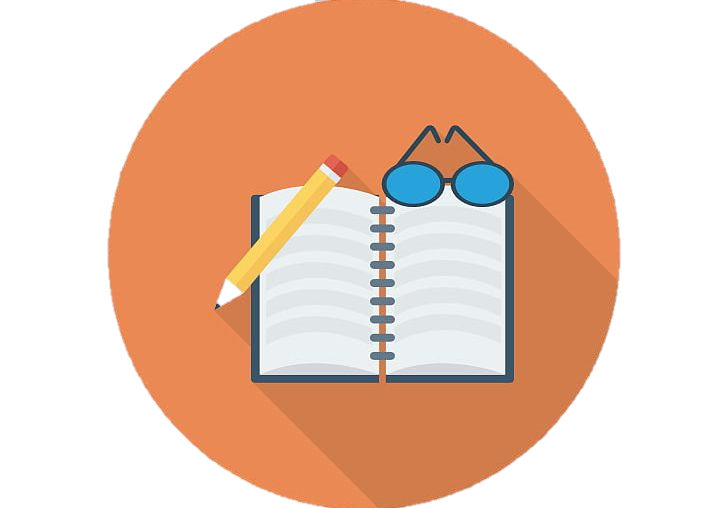 Website: hoclieu.vn
Fanpage: facebook.com/www.tienganhglobalsuccess.vn/